Figure 3 Photograph and haplotype analysis of BM495. (A) Photograph of BM498, 495 and 496, left to right. (B) Three ...
Hum Mol Genet, Volume 8, Issue 7, July 1999, Pages 1157–1167, https://doi.org/10.1093/hmg/8.7.1157
The content of this slide may be subject to copyright: please see the slide notes for details.
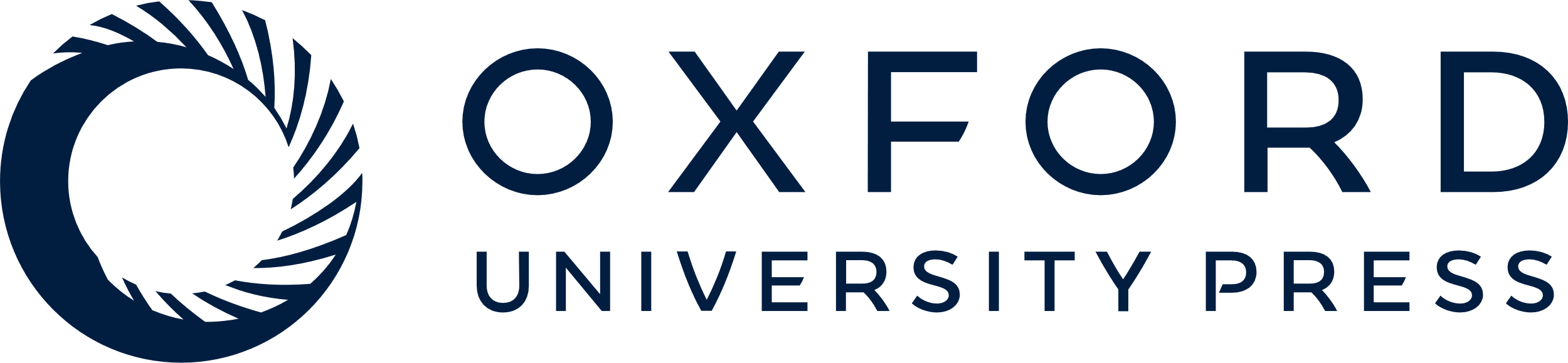 [Speaker Notes: Figure 3 Photograph and haplotype analysis of BM495. (A) Photograph of BM498, 495 and 496, left to right. (B) Three generations were genotyped using a set of ordered genetic markers that span the 22q11 region as listed. The resulting haplotypes are illustrated. The origin of the duplicated chromosome is shown (black bar).


Unless provided in the caption above, the following copyright applies to the content of this slide: © 1999 Oxford University Press]